UBND QUẬN LONG BIÊN
TRƯỜNG MẦM NON GIA THƯỢNG
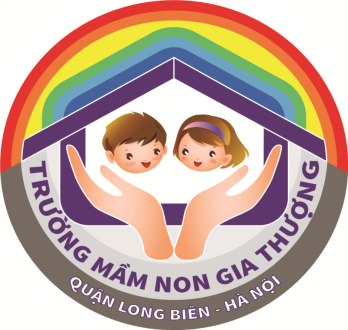 GIÁO ÁN  
Đề tài: Thơ mười quả trứng tròn
Độ tuổi: MGB 3 - 4 tuổi
Người dạy: Nguyễn Tú Duyên
Đơn vị: Trường MN Gia Thượng
Trò chơi: Nghe tiếng kêu đoán tên con vậtNghe tiếng: con gà trống, con gà con, con chó…
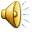 Lần 1: Cô đọc cho trẻ nghe
Lần 2: Cô đọc thơ kết hợp tranh minh họa
Mười quả trứng trònMẹ gà ấp ủ
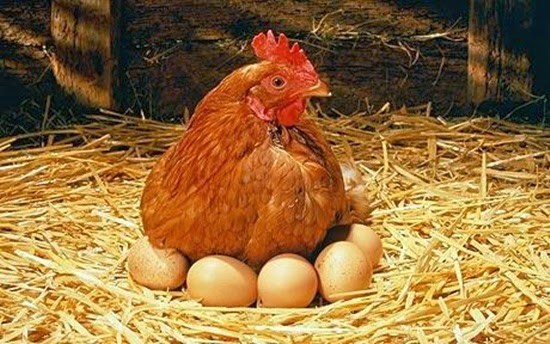 Hôm nay ra đủMười chú gà con
Lòng trắng lòng đỏ Thành mở thành chân
Cái mỏ tý honCái chân bé xíu
Trích dẫn, đàm thoại
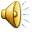 Lớp, tổ, nhóm, cá nhân
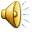 Vận động theo nhạc: Đàn gà con
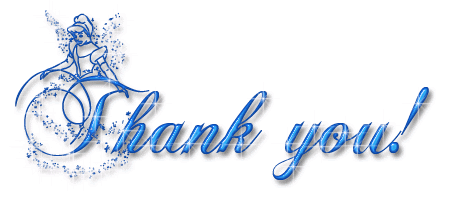